Исследовательская работа
«Новогодняя красавица»
Из опыта работы 
МБДОУ ЦРР №5
муниципального образования 
Усть-Лабинский район

Педагог: Плюхина Марина Владимировна
Воспитанник: Красюкова Маша
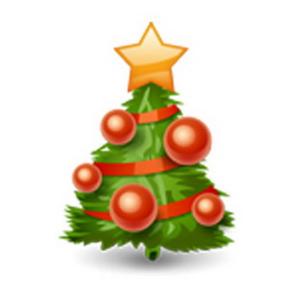 Раздел: Естествознание (живая природа)
Данная работа носит исследовательский характер. 
Цель работы : узнать секреты новогодней красавицы.

 Гипотеза: Елка- полезна для человека.
ПОЧЕМУ ЕЛОЧКУ НАРЯЖАЕМ НА НОВЫЙ ГОД?
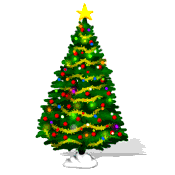 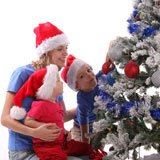 Каждый год перед новым годом  мы дома наряжаем елку. Я спросила у мамы: «Почему именно елочку наряжают, не березу, не рябину?»
мы решили  узнать: «Почему же так?»
ЕЛОЧКА-КРАСА!
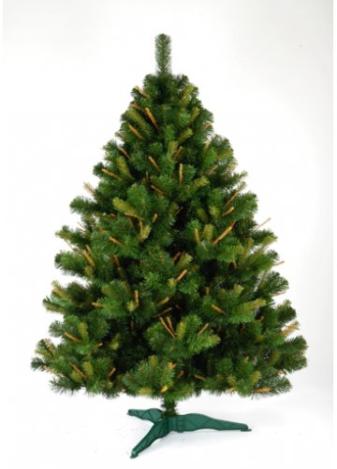 Ель-это хвойное дерево. Вместо листиков
у нее иголки. Иголки меняет через 5-7 лет.
Ёлка верный помощник человеку. Она 
дарит нам свою красоту, чистый воздух и лекарства.
Для понять, почему именно елочку мы наряжаем на Новый год  , я побывала  в библиотеке, рассмотрела много картинок и иллюстраций  дома.Вместе с мамой и воспитателем прочитала много интересных книг о елке и узнала разновидности хвойных деревьев.
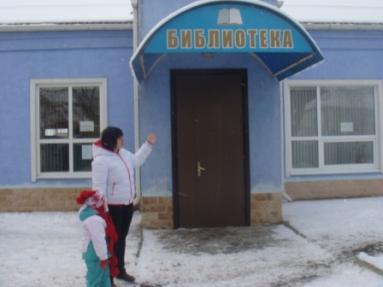 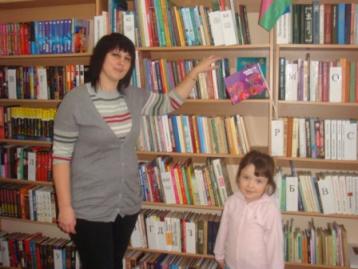 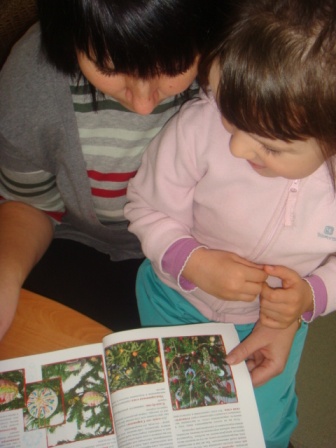 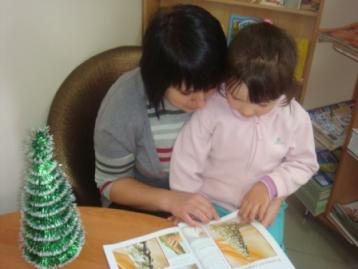 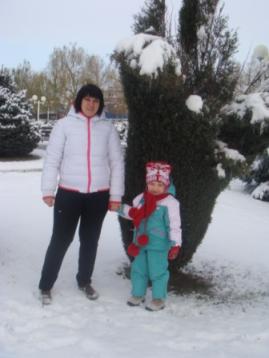 Вместе с моей воспитательницей Мариной Владимировной ходили на экскурсию в городской парк, где я узнала, какие бывают хвойные деревья: сосна, пихта, туя.
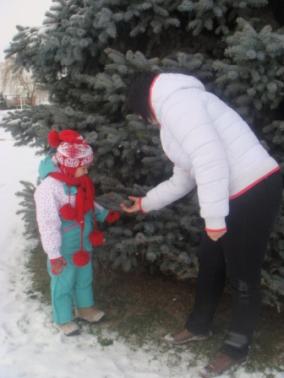 А еще мы ходили к центральной городской  новогодней елке на площади возле администрации. Вот какая красавица!
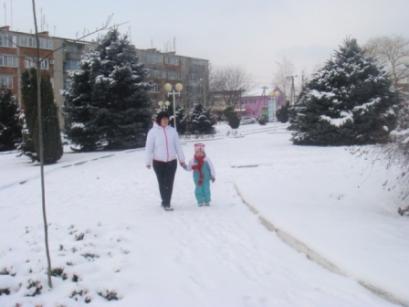 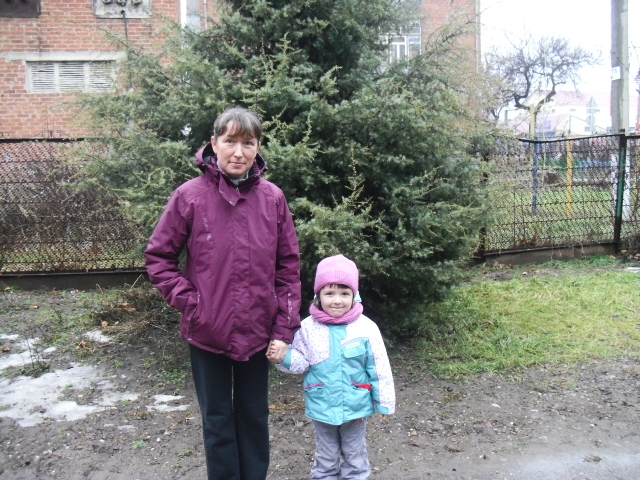 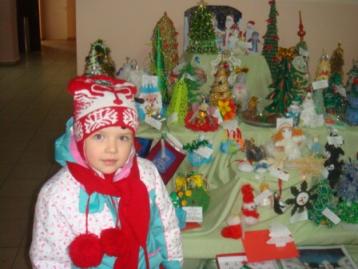 Мы посетили выставку «елочек»- поделок из различного материала в детском центре «Созвездие»
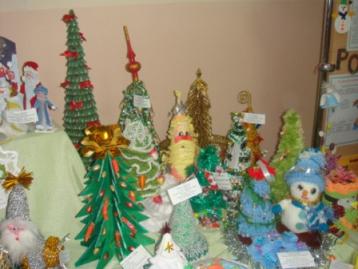 И вот что я узнала!
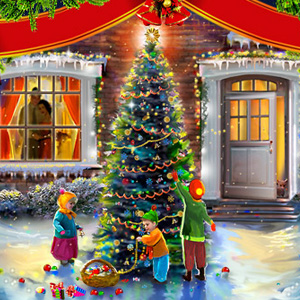 Новый год-это зимний праздник.
Люди украшают улицы, витрины магазинов,
развешивают цветные гирлянды, зажигают огоньки.
Представить Новый год без елки нельзя. Она пахнет зимой, лесом, новогодними подарками.
Да, нам действительно хорошо с елочкой
А хорошо ли ёлке с нами?
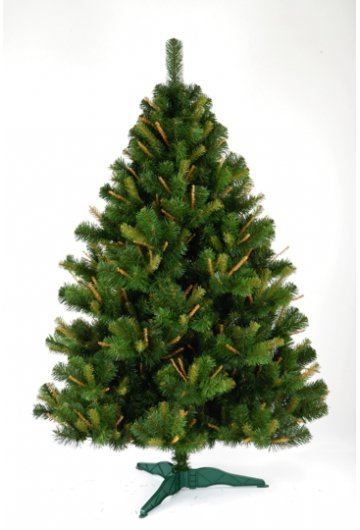 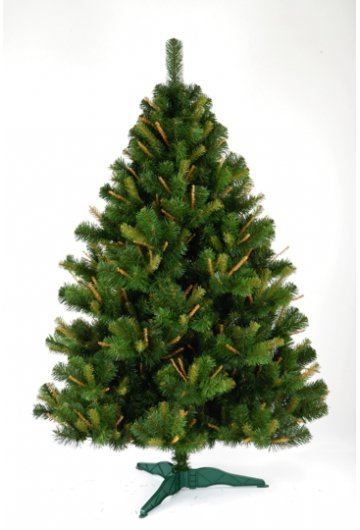 ?
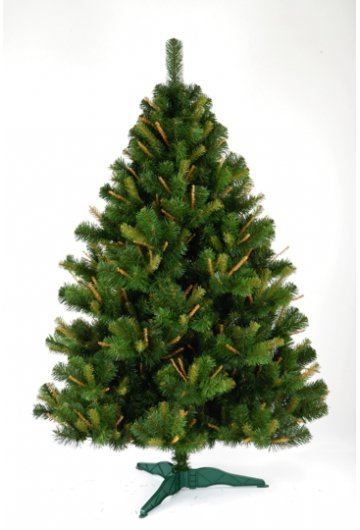 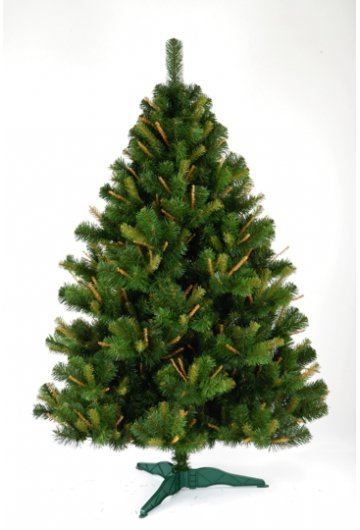 Стоит ли рубить елочку-красавицу ради 
Новогодних праздников?
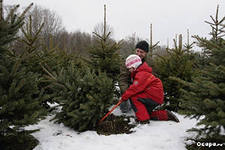 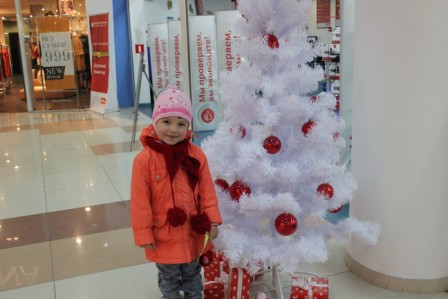 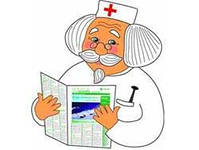 Ведь врач в нашем детском саду 
Елена Николаевна мне рассказала:
 «Что хвойный воздух очень полезный.
Им можно вылечить кашель, и
укрепить свое здоровье.
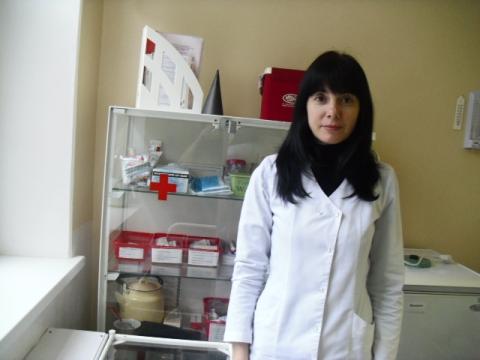 Я-ИССЛЕДОВАТЕЛЬ!
Оказывается елочка полезна для человека.
Я решила провести небольшие исследования: 

1-е исследование: «Прогулка в сосновый бор»
Хвойный воздух успокаивает нервную систему.
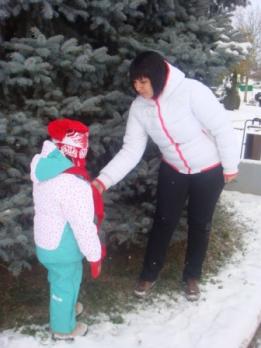 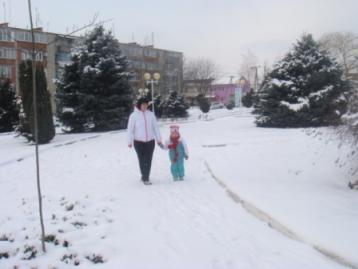 2-е исследование: 
Елочка является натуральным ингалятором!
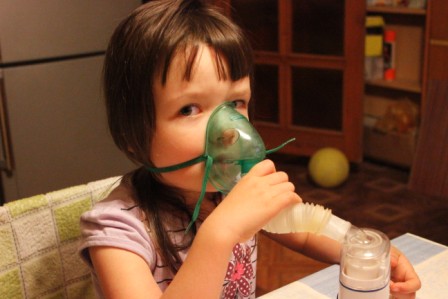 3-е исследование: 
Хвоя помогает для лечения заболеваний зубов и десен.
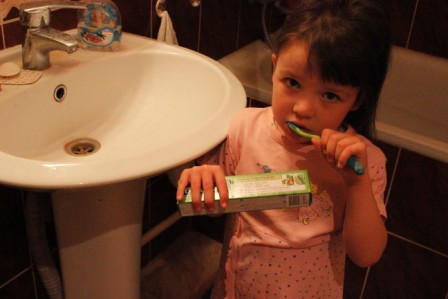 ВЫВОД:
*Елка- очень полезна для человека.
*У елки много полезных веществ, которые уберегут ваш организм от различных заболеваний.
А могут ли люди помочь  сохранить лесным красавицам?
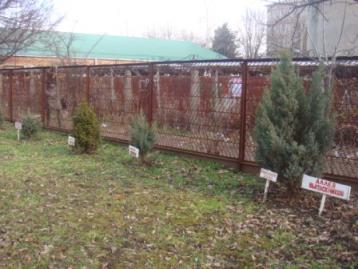 В нашем детском саду есть хорошая традиция-
 Аллея выпускников
Дети с родителями уходя в школу, сажают на память хвойные деревца.
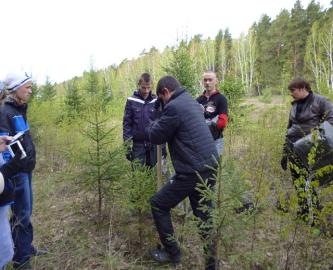 Также прошла выставка в нашем детском саду!
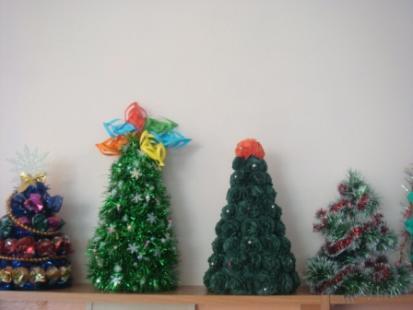 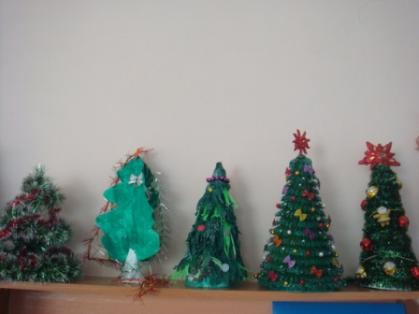 Спасибо за внимание!!!